স্বাগতম
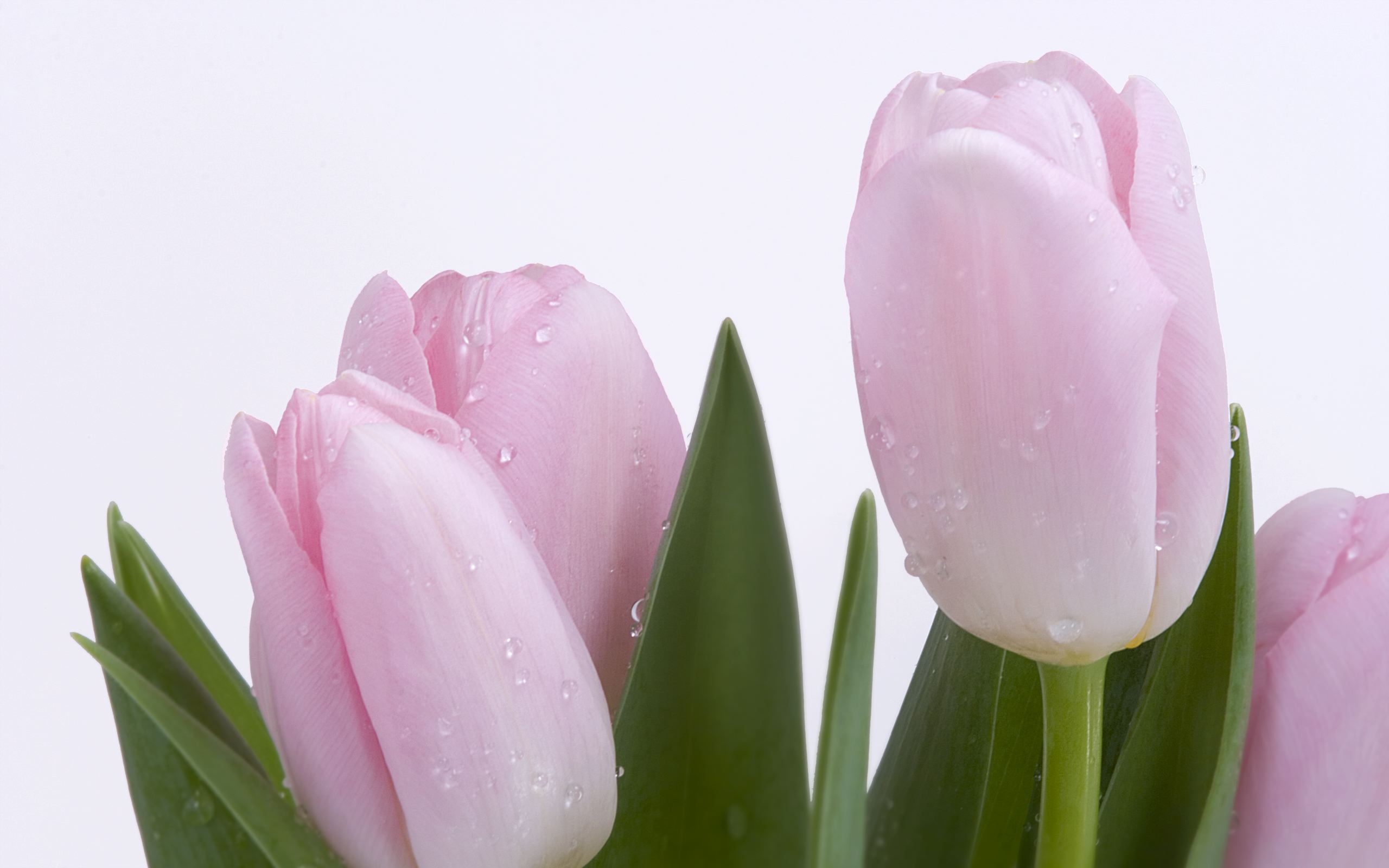 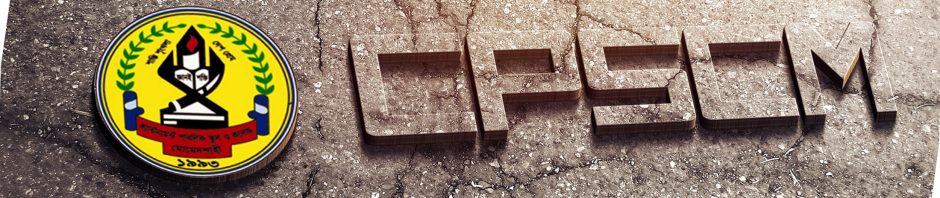 উপস্থাপনায়
গণিত বিভাগ
ক্যান্টনমেন্ট পাবলিক স্কুল ও কলেজ, মোমেনশাহী।
অধ্যায়ঃ ৪ 
   পাঠঃ ১
পাঠ পরিচিতি
সাধারণ গণিত
নবম শ্রেণী  
সময় – ৪০ মিনিট
3
3 × 3 × 3 = 27 = 3
a × a × a = a
3
সূচক
শিখনফল
সূচক কি তা বলতে পারবে।
সূচকের সুত্রাবলি বলতে পারবে।
সূচক সুত্রাবলি প্রয়োগ করে সমস্যা সমাধান করতে পারবে।
a × a × a = a
3
m
a × a × a ×…………. × a = a
m সংখ্যক a
n
a × a × a ×…………. × a = a
n সংখ্যক a
a . a = ( a × a × …… × a ) .
( a × a × …… × a )
m         n
m সংখ্যক a
n সংখ্যক a
m + n
= a × a ……× a × a × a × ………. × a = a
(m + n) সংখ্যক a
সূচকের সঙ্গা
এখানে, a ভিত্তি এবং x  কে  a এর সূচক বলা হয়।
সূচক সুত্রাবলি
১.
a  ×  a = a
m + n
m
n
২.
a  ÷ a = a
n
m
m - n
1
a
৩.
৪.
a  =
a = 1
-n
0
n
সমস্যা
n
n - 2
3 . 2 – 4 . 2
n
n - 1
2 - 2
সমস্যার সমাধান
একক কাজ
1
ab
1
bc
a


b
b


c
c


a
x
x
x
x
x
x
1
ca
এর মান কত ?
দলীয় কাজ
x + 4
x + 1
2 – 4 . 2
2      ÷ 2
x + 2
মিলিয়ে নাও
মূল্যায়ন
কত ?
কত ?
কত ?
কত ?
বাড়ির কাজ
১। প্রমাণ কর
২ ।প্রমাণ কর
ধন্যবাদ